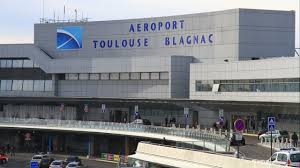 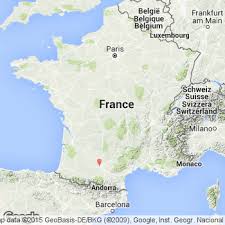 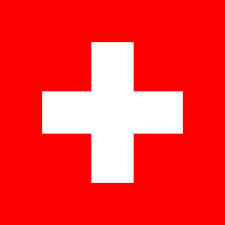 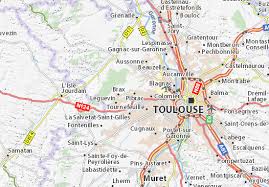 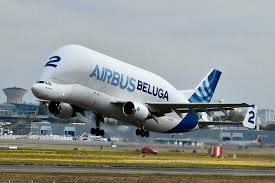 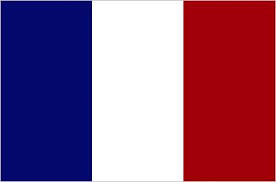 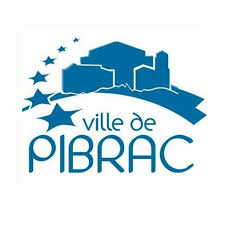 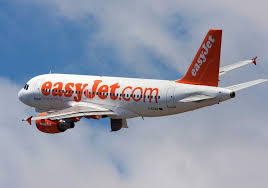 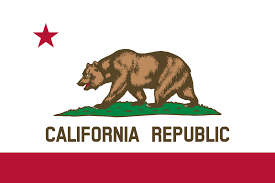 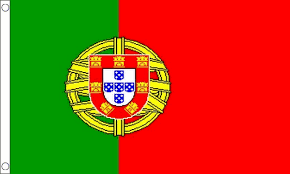 Zona di conforto #15
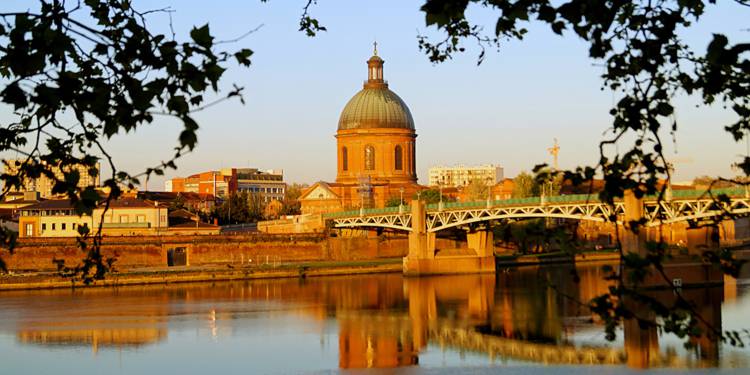 Toulouse
 la ville rose
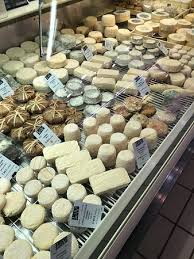 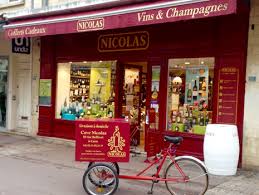 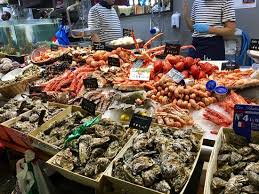 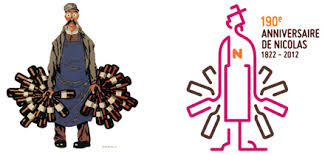 Fromages
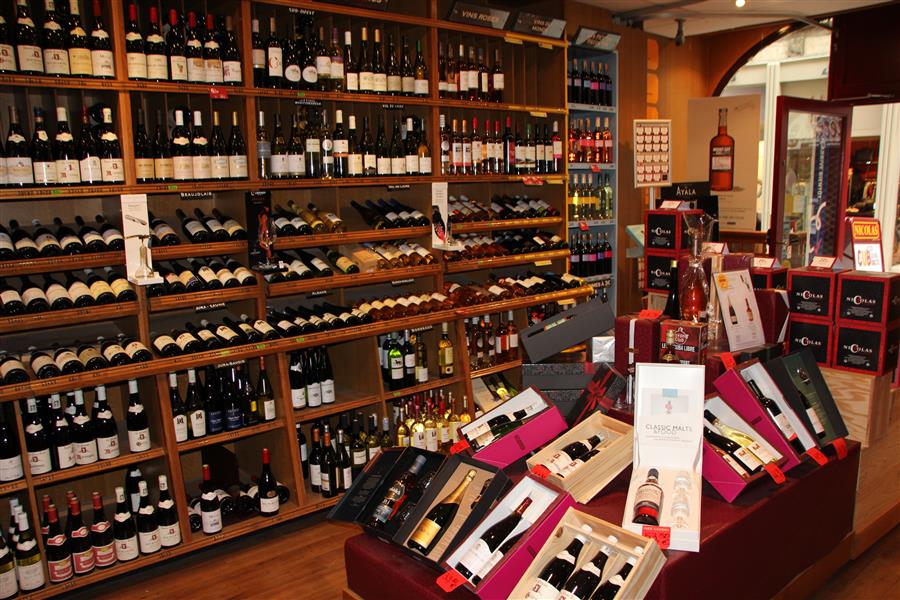 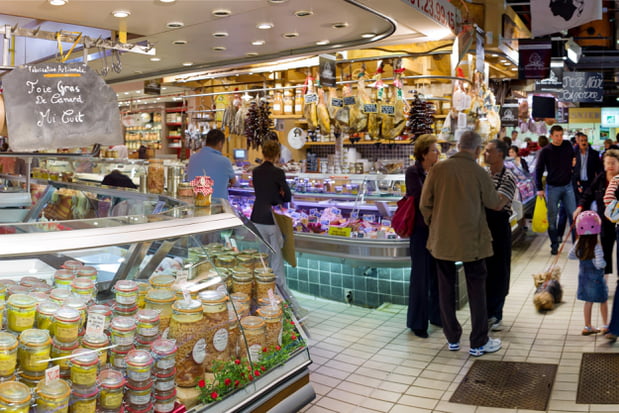 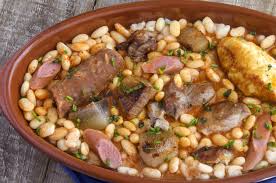 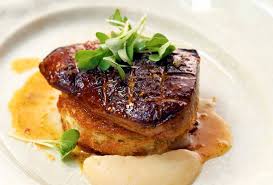 Fois gras
In vino veritas
Cassoulet
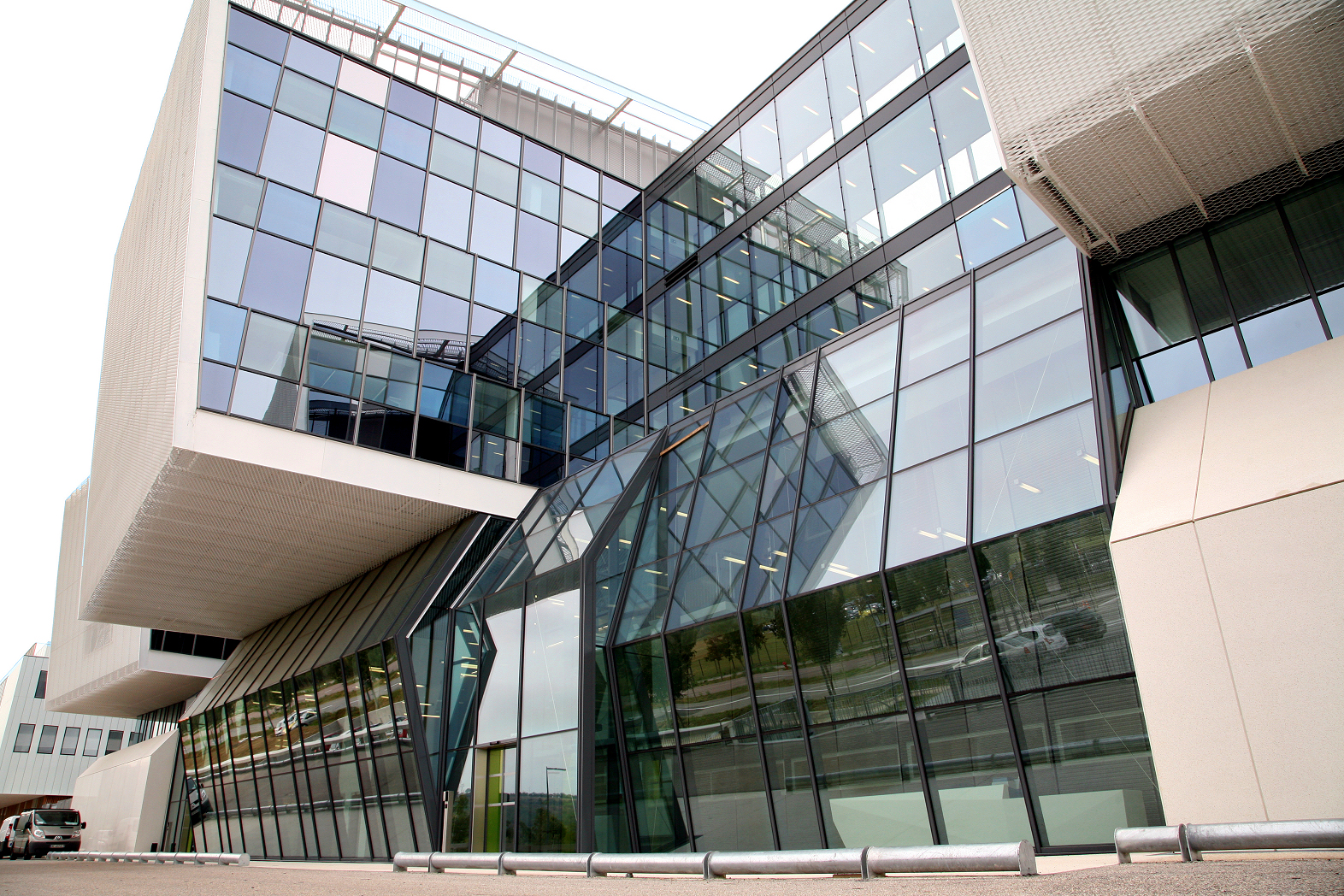 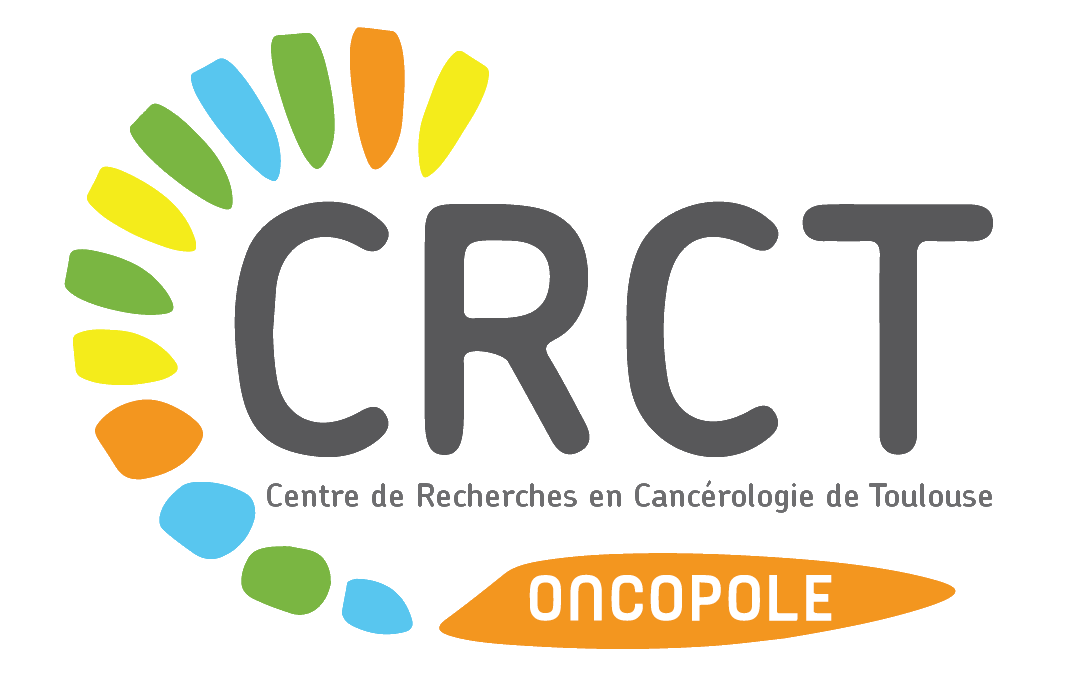 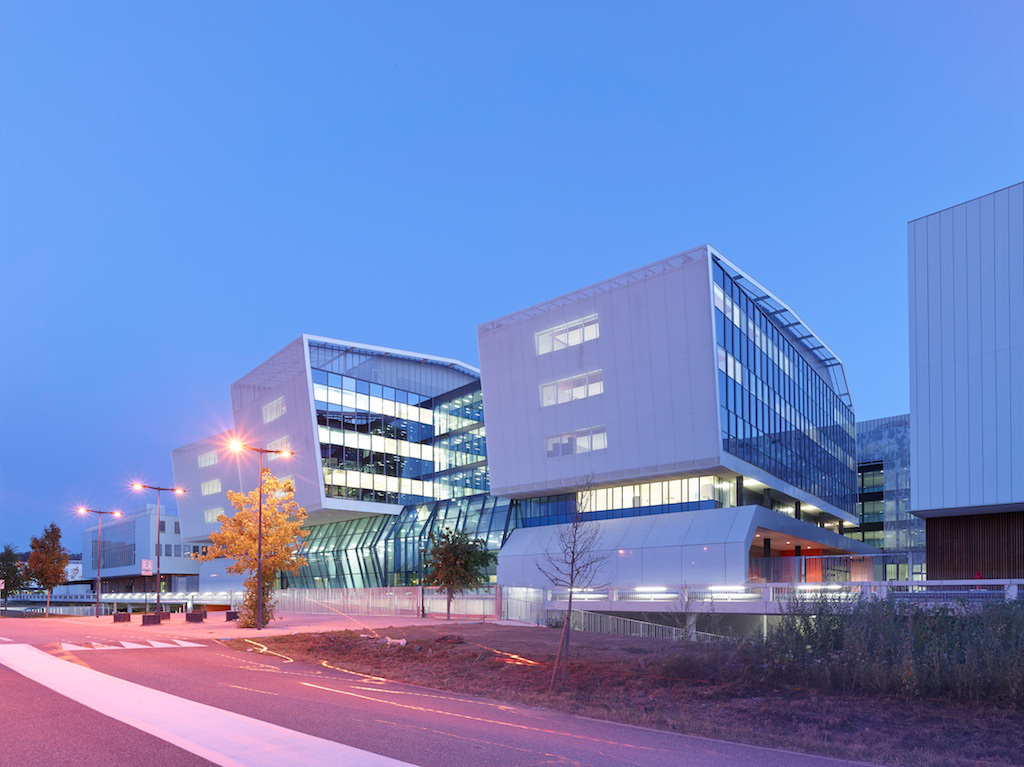